113年度高階製造HEAT2.0輔導計畫期中進度管考作業流程說明
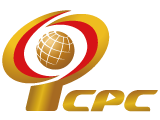 執行單位
主辦單位
中國生產力中心
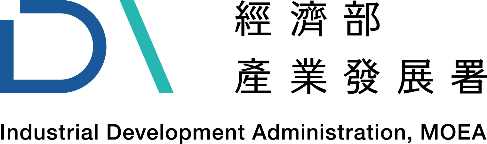 經濟部產業發展署
簡報大綱
2
3
5
7
12
16
17
期中查核目的
壹
期中查核流程說明
貳
委員查核重點說明
參
實地查訪說明
肆
研發紀錄簿說明
伍
陸
期中報告撰寫說明
柒
個案計畫執行注意事項
壹﹑期中查核目的
甲方(財團法人中國生產力中心) --期中進度查核
 乙方(個案業者) -- 依簽約計畫書所訂之工作進度執行計畫
補助款契約書第8條:工作報告及進度查核
本個案計畫進行中，甲方得請乙方提供有關資料，並隨時派員至乙方瞭解計畫進行情形，必要時得請乙方報告計畫執行情形，乙方不得拒絕。
甲方得通知乙方辦理期中進度查核，實際累計工作進度達預定累計工作進度之50%，且計畫經費結報數累計達已撥付款金額之75%以上，依甲方規定提出工作報告及會計財務審查報告送予甲方。
2
貳﹑期中查核流程說明
一、準備期中查核資料
二、期中查核相關事項
三、完成期中查核程序
審查會議(預計3/26-5/6)
不定期審查會議
期中報告書
實地查訪簡報
研發紀錄簿
通過
書面補正
現況不佳
實地查訪兩周前
寄送Email給計畫辦公室
完成期中查核
通過
期中報告書
查訪簡報
審查會議
提交資料
不通過
通過
兩周內繳交
書面補正
不通過
通過
複查
3
貳﹑期中查核流程說明
獲補助個案業者 3/12前至CITD網站「金屬．高階製造HEAT2.0補助計畫」下載文件格式並完成期中報告填寫，寄送Email至計畫辦公室。
步驟1
準備期中資料
步驟2
委員進行審查
3-5月進行期中審查會議
確定議程後通知委員與業者
不通過
進行書面補正或複查
通過：完成期中查核
書面補正：書面資料補件作業或複查完成後視為通過
現況不佳：送交產發署審議會議處理
步驟3
期中查核完畢
4
參﹑委員查核重點說明
審查流程
查核期間自計畫起始日至3/31，包含執行過程及成果佐證資料。
電子檔請於查訪兩周前寄送Email至計畫辦公室。
委員審查重點
計畫進度查核
研發技術或技術移轉上掌握狀況
預估期末成果達成情形
是否有內部檢討機制
研發紀錄簿
5
參﹑委員查核重點說明
在計畫執行中遇到困難是否有內部檢討因應之機制
計畫進度查核
已完成工作項目
計畫重要投入人力狀況
實際累計工作進度達預定累計工作進度之50%
公司研發人員在研發技術或技術移轉上掌握的情形
預估期末成果與目標達成情形
審查會議
淨零碳排能力
生產效益
技術創新應用
其他衍生效益
查驗計畫執行狀況與
簽約計畫書之差異點
研發紀錄簿
是否依規範注意事項撰寫
研發人員是否有填寫研發記錄簿
研發內容是否依計畫進行
研發記錄簿內容適切性
開發標的及可能之具體成效
各項數值請簡要列明計算方式
肆﹑實地查訪說明
實地查訪前
(一)查訪當日現場應備資料
簡報電子檔
專案計畫期中報告書備查
研發記錄簿備查
各查核點佐證資料/相關實驗數據/成果照片/訂單等計畫相關文件檔案
(二)協助配合事項-
協助審查地點時間確認
排定會議室(確認座位數與提供會議室照片)
準備簡報投影
代訂便當
期中查訪預定行程表之用餐，若商請業者代訂便當
確定之便當數量將於查訪當日或行前通知廠商，請代為索取收據或發票
抬        頭：財團法人中國生產力中心
統一編號：04208592
7
肆﹑實地查訪說明
實地查訪(1/2)
(一)參與人員及程序
承審單位
承審委員(召集人、審查委員)
產發署長官
計畫辦公室

獲補助業者
計畫主持人、計畫聯絡人
計畫相關人員
研發、委外單位、顧問
實際行程以專案辦公室通知為準
8
肆﹑實地查訪說明
實地查訪(2/2)
簡報抽換截止後如需更新簡報內容，請印製紙本5份審查當日進行抽換。
(二)查訪當日備齊資料&文件
專案計畫期中報告書：工作內容查核說明計畫起始日至3月31日
簡報：與期中報告書內容相符，並針對計畫起始日至期中查訪期間之進度、減碳效益、計畫衍伸效益做詳細說明
研發記錄簿：計畫相關研發人員皆須撰寫至少一本
執行成果佐證資料/樣品：專案技術文件、機械樣品及技術移轉記錄成果

(三)注意事項
廠商簡報之資料內容應與期中報告書內容相符(倘涉及機密，必要時得以代碼表示) ，並於現場交付審查委員、產發署長官及計畫辦公室人員
9
肆﹑實地查訪說明
實地查訪後
依據評審委員期中技術審查結果，
業者必須遵循委員建議事項於期限內做修正之工作
通過
書面
補正
審查結果如下
現況
不佳
10
肆﹑實地查訪說明
查訪後繳交資料
電子檔資料繳交
期中報告(裝訂最終版)
期中簡報檔(最終版)
郵寄信箱：03458@cpc.org.tw、 03195@cpc.org.tw
11
伍﹑研發記錄簿說明
紀錄目的
凡計畫執行期間，參與本計畫開發工作之關鍵人員，應依智慧財產權保護之規定登錄研發紀錄簿（每人一本），其目的在輔助研發人員捕捉瞬間靈感，累積經驗技術，承傳前人薪火。未來若發生著作權、商標權、專利權等智慧財產權之爭訟時，研發記錄簿也可以做為有力的佐證。
紀錄事項
研發記錄簿領用時，應立即在研發記錄簿首頁（或封面上）填入姓名、領用時間及部門名稱。
研發記錄簿之格式並無定規，但至少應包括「公司名稱」、「部門名稱」及／或「領用時間」、「歸檔時間」、「記錄簿編號」、「頁碼」、「記載人簽名」、「見證人簽名」各欄，工作有關任何事項，諸如實驗記錄、維修記錄、會議摘要、 必要之圖表、相片或數據、長官指示、工作計畫、參觀訪問記錄，以及個人心得、發現、創意等，均可記載。
12
伍﹑研發記錄簿說明
紀錄方式
1. 本實驗之目的                  2. 實驗地點
3. 開始時間及結束時間      4. 使用的儀器
5. 使用材料及藥品              6. 研究分析方法
7.  試驗結果的數據             8. 本試驗的結論
應使用可保留筆跡之書寫工具，如原子筆、鋼筆等。
每頁至少應填寫主題、記錄人姓名及時間。
記載內容無一定格式，亦不必刻意講求工整，原則上看得清楚即可。
研發記錄簿應先膠裝後使用，逐頁編碼並在印製時印好（不得使用活頁式），並需連續使用，中間不要留有空白頁及不得黏貼、 撕去或毀損等，以防未來因缺頁、撕頁，發生不必要之糾紛。
不可用黏貼方式記錄，所有記錄均應直接記於內頁上。
記錄錯誤時請用筆刪去並簽名，切不可撕頁、割掉、挖掉、 貼掉、或用修正液塗掉。
研發紀錄簿應於每個小實驗結束後即時填寫下列資料。
13
伍﹑研發記錄簿說明
紀錄方式
XXXX 股 份 有 限 公 司
研 發 記 錄 簿
LABORATORY NOTEBOOK

編    號A001
部門名稱：研發部	   部門代號:001	
姓        名：劉自強	   職工編號:007	
領用日期：112年x月xx日  繳回日期:_____
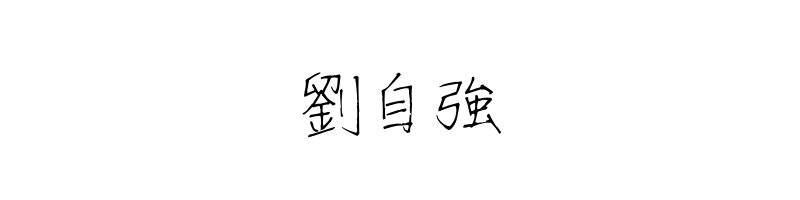 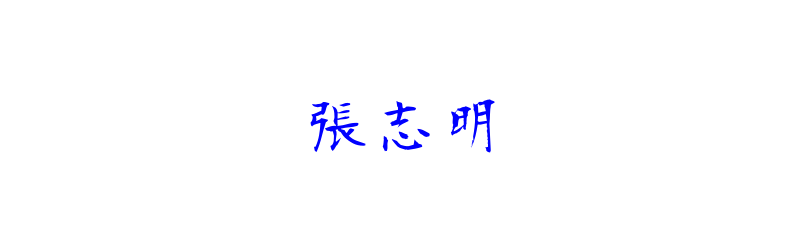 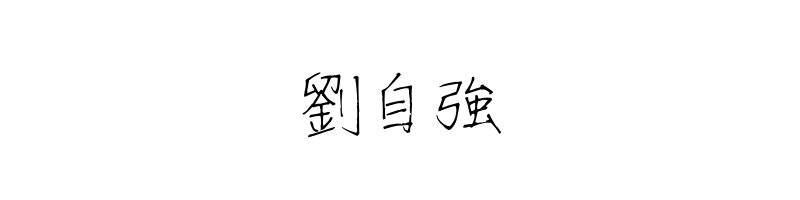 見證人:
記錄人:
有電腦輸出的文件、照片、圖、表黏貼接縫處，需親簽上姓名和見證。
需為正楷親簽，見證人需為主管
14
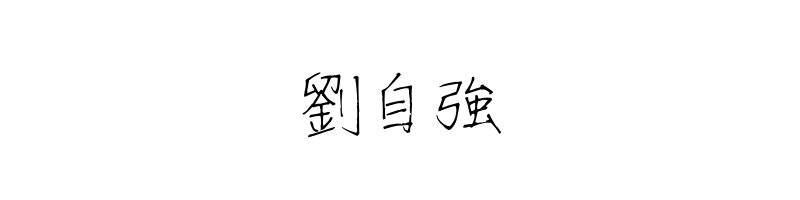 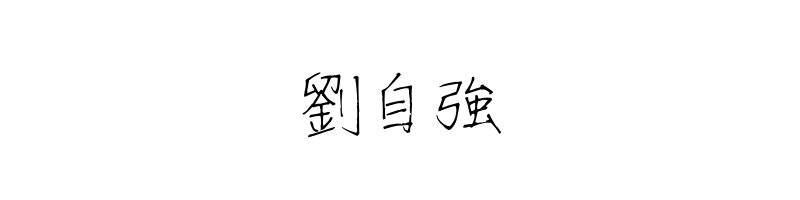 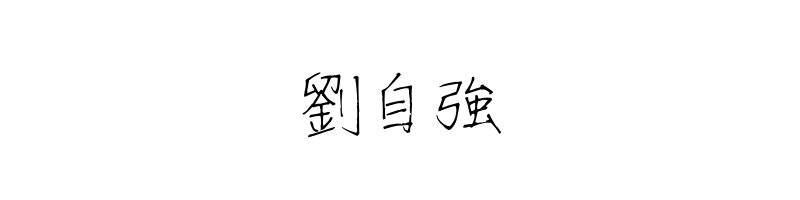 伍﹑研發記錄簿說明
依規定定期送請主管或見證人見證。
遇有重大發現、發明、心得或創意等應即送請見證。
重大發現或發明最好有兩人以上見證，必要時應將有關之實驗在見證人面前重作一次。
見證時機
研發記錄簿非經主管許可，不得攜離工作場所。
研發記錄簿非經主管許可，不得對外揭露記載內容。
未經許可，不得擅自翻閱他人之研發記錄簿。
保密
領用人應於領用後善盡保管之責，如有毀損、遺失等情事發生，應即向主管及有關部門報備。
離職應將研發記錄簿繳回研發記錄簿管理單位。
研發記錄簿用完時，應繳回研發記錄簿管理單位，同時申領新簿。
研發記錄簿如有遺失、毀損情事，應即向主管及有關部門報備請求補發。
歸檔與補發
15
陸﹑期中報告撰寫說明
查核點達成情形
※查核點的執行過程與成果，並附上佐證資料對應頁碼
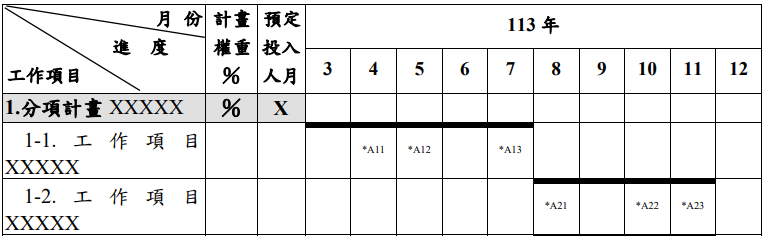 假設查核時間為113年9月
10
15
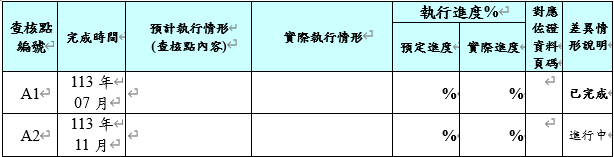 查核點佐證資料
p.2
10%
10%
A1實際執行情形
A1查核點內容
(10頁內)於期中報告裡呈現
(10頁以上)以附件形式

各查核點需附上
佐證資料&頁碼
8%
15%
p.7
A2實際執行情形
A2查核點內容
計算方式
應達進度=計畫權重%
該查核點100%完成
應達進度=(計畫權重%/總執行月數)*已執行月數
該查核點部分完成
舉例說明：A2查核至9月，其應達進度
	    =(15%/4)*2=7.5%(四捨五入取至小數點第二位)
16
16
柒﹑個案計畫執行注意事項
補助款契約書第8條:工作報告與進度查核
三、異常管理：
(一)於計畫執行期間，若甲方發現有異常情況或違背契約規定者，甲方應要求乙方限期改善。
(二)若乙方於期限內完成改善並經甲方評審委員確認核可後，始得繼續執行個案計畫。
(三)若乙方未能於期限內改善或異常情節重大者，應由甲方提請該類組計畫審議會審議。
(四)異常情節輕微者，得予以現況結案方式中止計畫，其補助款之結算，以計畫審議會決議日為結案日。
(五)異常情節重大者，得以本契約第18條規定解除契約，並追回補助款，且列為三年內不得再申請本計畫之對象。
17
柒﹑個案計畫執行注意事項
補助款契約書第9條:計畫變更
一、本契約個案計畫書所列事項變更（包括主持人、計畫參與人員、顧問、技轉單位、工作項目、會計科目、經費、期程及實質內容等），乙方應敘明理由、變更內容及各項影響評估等，並以書面資料於30日內行文通知甲方，屬重大變更須經甲方提報經濟部產業發展署同意後辦理。
二、乙方所提報前項計畫變更，未獲甲方報經經濟部產業發展署同意時，乙方應仍依原個案計畫辦理，若無法執行，甲方得依第18條之規定解除契約。
三、甲方因配合政府政策提出計畫變更要求時，乙方應依甲方規定配合辦理，於限期內就原訂計畫內容暨相關文件進行修訂、調整，經審查核定通過後施行之。
四、乙方所提報計畫變更，至遲應於契約30日前提出。
在計畫目標及經費不變原則下務請提供具體內容及時間點
CITD協助傳統產業技術開發計畫→金屬．高階製造HEAT2.0補助計畫→06 計畫變更相關文件
資料下載
18
柒﹑個案計畫執行注意事項
經費動支提醒事項
1.期中財務審查需配合正風會計師事務所安排執行。
2.專帳請依經濟部產業發展署「高階製造HEAT2.0輔導計畫」主題式研發計畫補助申請須知—附件一「會計科目、編列原則及查核準則」。
3.計畫經費動支累積應達已撥付款金額之75%以上(依據補助款契約書第8條)。
4.經費不可跨年核銷，請注意發票/收據開立時間，並妥善留存相關佐證文件。
5.應於財務審查前將正式委外合約補齊，並提供已蓋「與正本相符」之副本資料及彩色掃描檔給計畫辦公室。
6.請注意補助款不可溢領。
7. 如果有人員異動、合作廠商異動、計畫項目異動或經費變更，請提早與計畫辦公室申請計畫變更。
19
聯絡資訊
簡報完畢 
敬請賜教
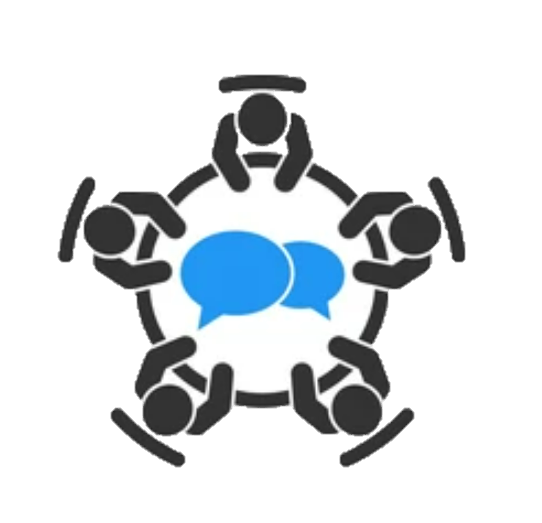 洽詢電話    
（02）2709-0638  分機232陳小姐、分機257吳小姐
傳真號碼    
（02）2709-0531
網頁資訊     
https://reurl.cc/kyqdG9
聯繫地址      
106090 臺北市大安區信義路三段41-2號4樓
經濟部或計畫辦公室皆未有推薦或委託任何民間機構或人員（例如企管顧問公司），進行計畫書撰寫及申請之輔導，各廠商如有疑義，可逕洽計畫辦公室釋疑。